THIRD SUNDAY OF THE ADVENT
TESTIFYTO THETRUE LIGHT
CHILDREN’S LITURGY DECEMBER 13TH , 2020
GOSPEL: JOHN 1:6-8, 19-28
LAST WEEK IN THE GOSPEL
WE SAW JOHN THE BAPTIST PREPARING THE WAY FOR THE LORD.
He is the voice of one crying out 
in the desert:“Prepare the way of the Lord,make straight His paths.”
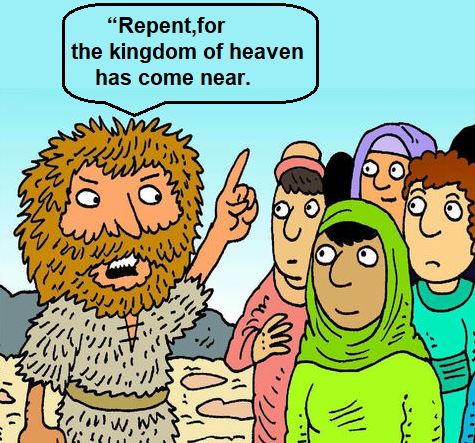 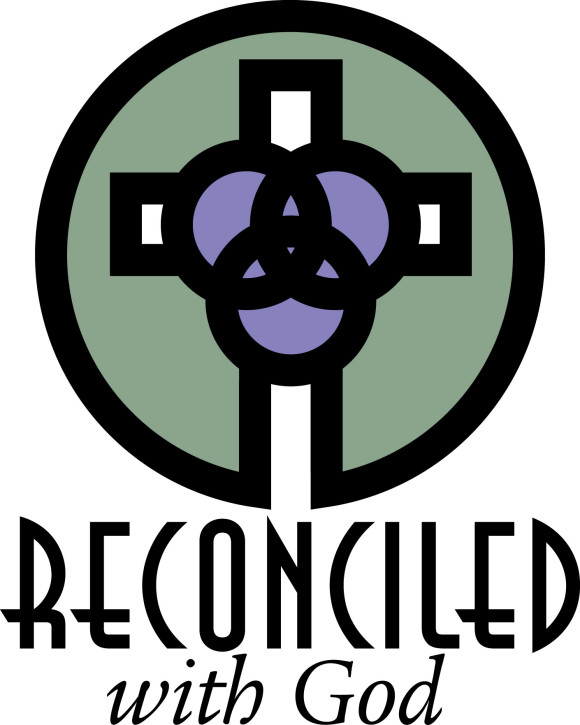 HE PREPARED THE WAY BY PROCLAIMING THE BAPTISM OF REPENTANCE FOR THE FORGIVENESS OF SINS.
REPENTANCE
PREPARES OUR HEARTS FOR JESUS
THIS WEEK WE SEE ANOTHER MISSION OF JOHN THE BAPTIST.
John was sent from God.
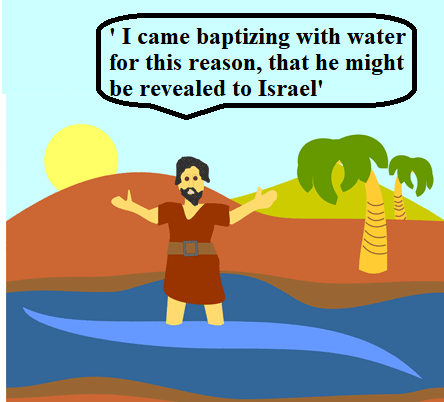 He came for TESTIMONY,
to testify to the LIGHT.
so that all might BELIEVE through him.
He was not the light, 
but he came to testify to the light.
THE TESTIMONY OF JOHN.
John was baptizing in Bethany across the Jordan,
The Jews from Jerusalem sent priests and Levites to John to ask him, “Who he was?”
Who are you?
I am not Christ!
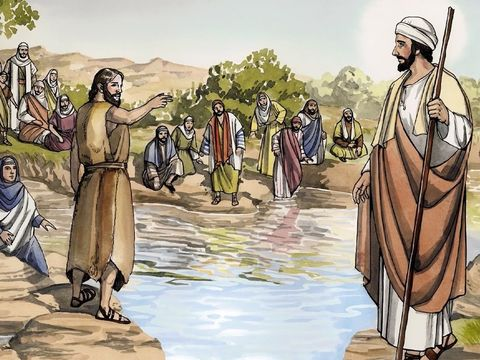 What are you then?
Are you Elijah?
I am not!
Are you a prophet?
No!
“I am the voice of one crying out in the desert,‘make straight the way of the Lord,’” as Isaiah the prophet said.”
“Who are you, so we can give an answer to those who sent us?What do you have to say for yourself?”
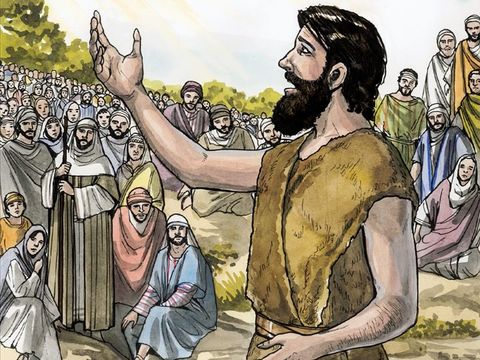 Some Pharisees who were sent to him asked,
John answered them,
“I baptize with water;but there is one among you whom you do not recognize,the one who is coming after me,whose sandal strap I am not worthy to untie.”
“Why then do you baptizeif you are not the Christ or Elijah or the Prophet?”
‘THERE IS ONE AMONG YOU WHOM YOU DO NOT RECOGNIZE, 
THE ONE WHO IS COMING AFTER ME’
What do we understand through today’s gospel?
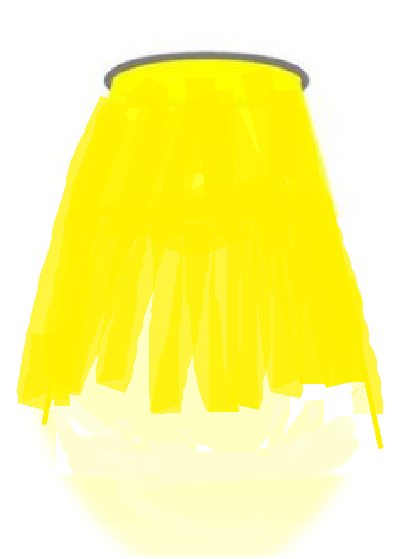 John was sent from God.
TO TESTIFY TO THE LIGHT.
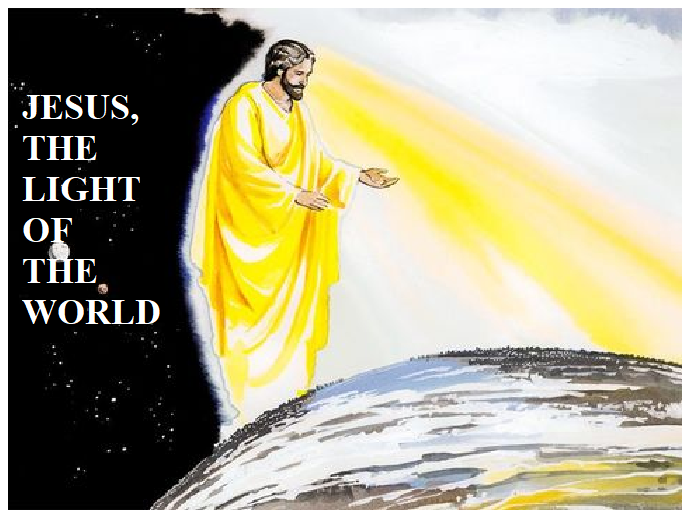 SO THAT, 
ALL MIGHT BELIEVE.
WHAT IS THE LIGHT?
JESUS
JESUS,THE LIGHT OF THE WORLD
THE WORLD WAS IN DARKNESS OF SIN.
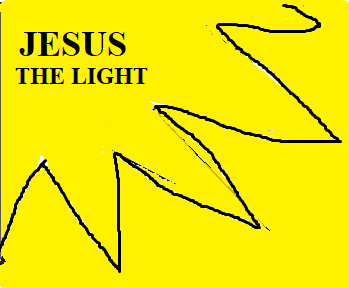 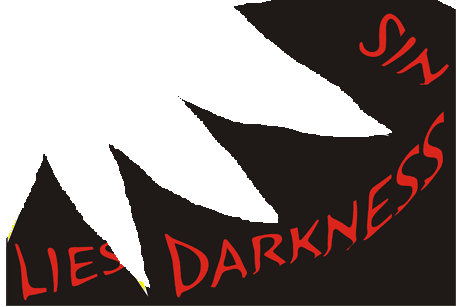 HOW DO WE FEEL WHEN IT IS DARK ?
SCARED
SUFFOCATED
CONFUSED
THE DARKNESS OF SIN COVERED THE WORLD AND INTO THIS DARKNESS ,
 JESUS, THE LIGHT SHINED. 
HE EXTINGUISHED THE DARKNESS BY SHINING UPON THE DARKNESS.
WHAT DO YOU FEEL WHEN THE LIGHT COMES?
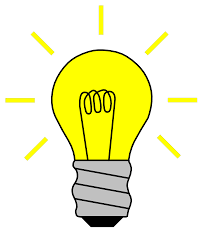 HAPPY
RELIEVED
CLEAR
AND HE OPENED THE WAY OF LIFE .
WE ARE THE CHILDREN OF LIGHT.
THROUGH BAPTISM, WE HAVE RECEIVED THE TRUE LIGHT
- JESUS, IS LIVING IN US.
OUR MISSION IS TO TESTIFY JESUS ‘THE LIGHT’ THROUGH OUR LIFE
HOW CAN WE TESTIFY TO THE LIGHT?
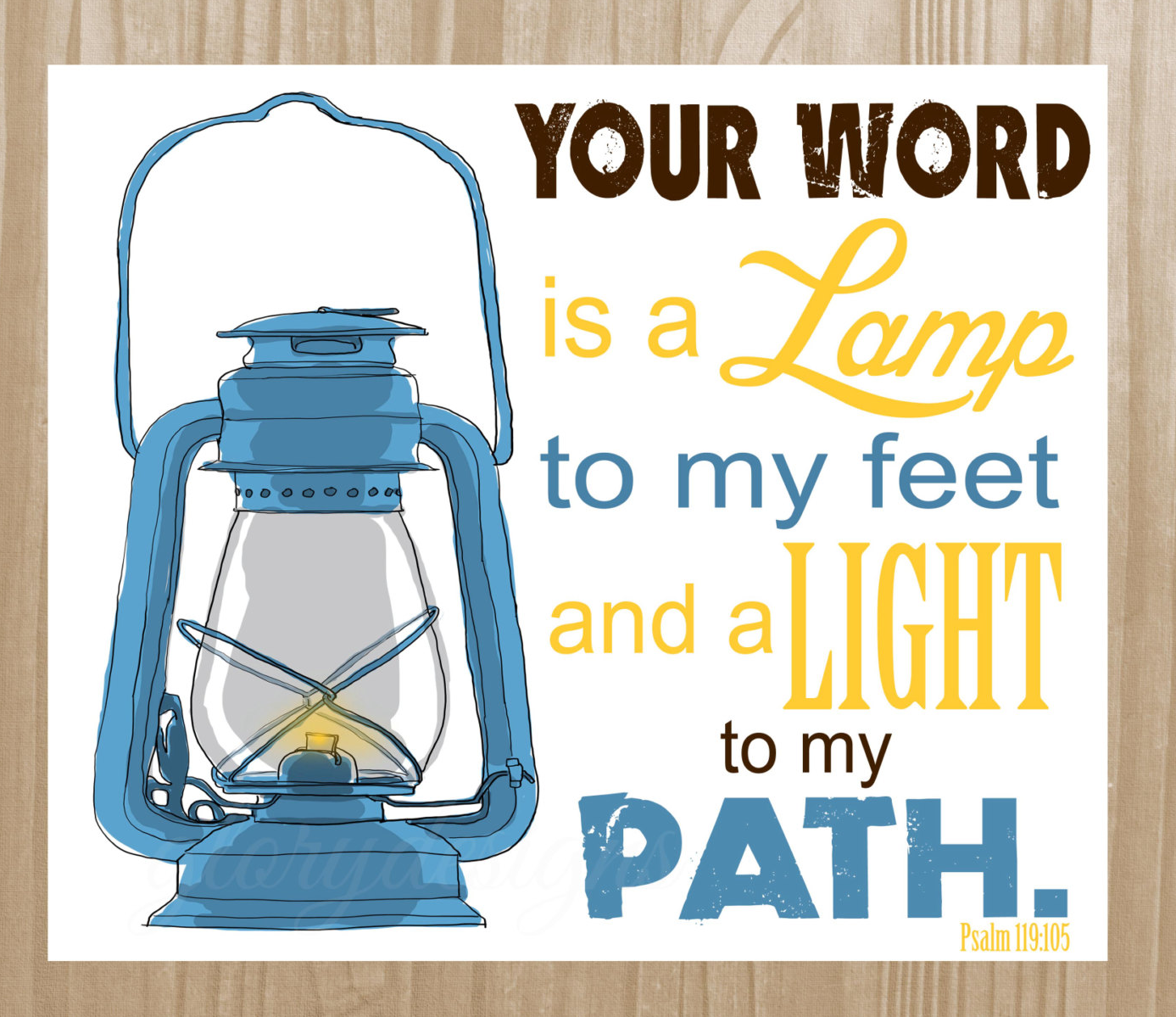 BY WALKING IN THE LIGHT
BY LIVING ACCORDING TO 
THE WORD OF GOD
WALKING IN THE LIGHT
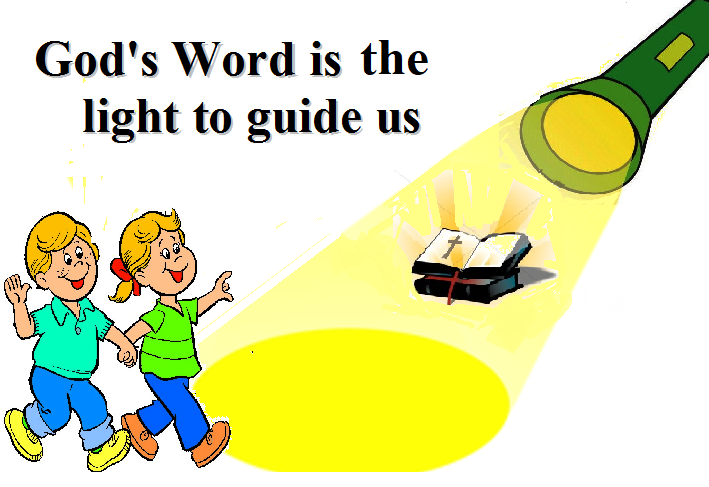 THE LIGHT REVEALS OUR DARK AREAS
LET US ALLOW JESUS TO CLEAN US 
AND CHANGE US
THE LIGHT OPENS UP THE WAY OF LIFE THROUGH THE LIVING WORD.
LET US LIVE ACCORDING TO THE WORD OF GOD
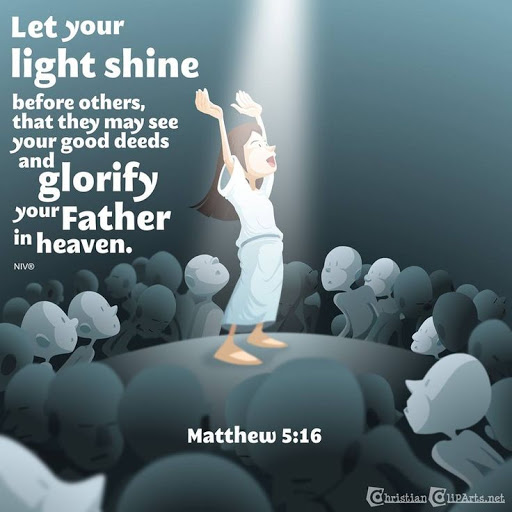 LET US TESTIFY TO THE LIGHT 
SO THAT  ALL COME TO KNOW JESUS AND BELIEVE IN JESUS.
LET US ALLOW, JESUS TO INCREASE AND  WE DECREASE.
TODAY IS THE THIRD SUNDAY OF ADVENT
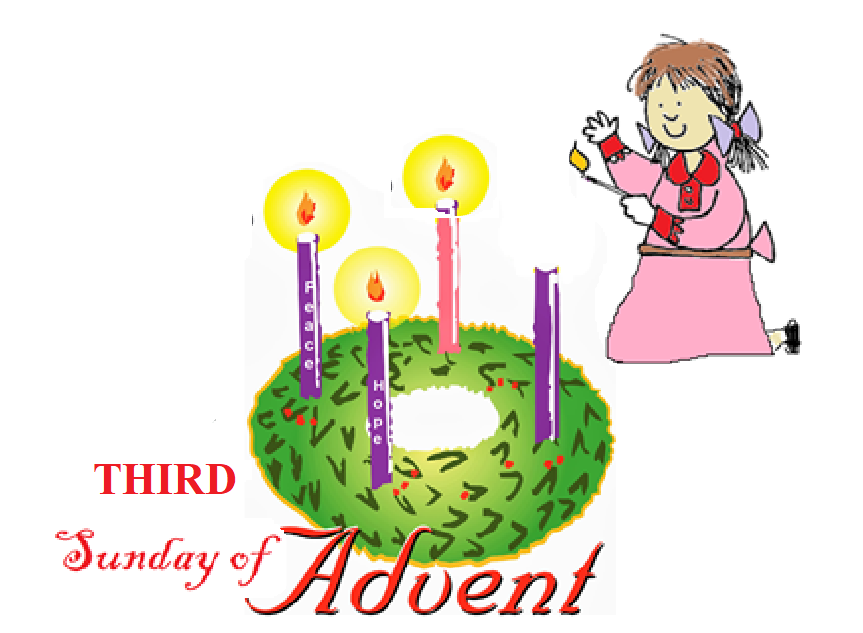 Known as Gaudete Sunday
Gaudete means “Rejoice”
WE LIGHT THE ROSE CANDLE OF JOY
DO YOU KNOW SOMEONE WHO REJOICED IN THE LORD’S COMING?
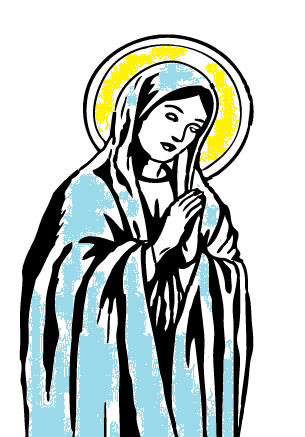 MOTHER MARY
IN JOY SHE EXCLAIMED, ‘MY SOUL MAGNIFIES THE LORD, MY SPIRIT REJOICES IN LORD OUR SAVIOR’.
She humbled herself for Jesus and magnified and rejoiced in His presence.
LET US REJOICE IN THE COMING OF JESUS THE ETERNAL LIGHT WHO WIPED AWAY DARKNESS FROM US.
LET US LIVE MAGNIFYING JESUS, THE TRUE LIGHT AND SOURCE OF JOY
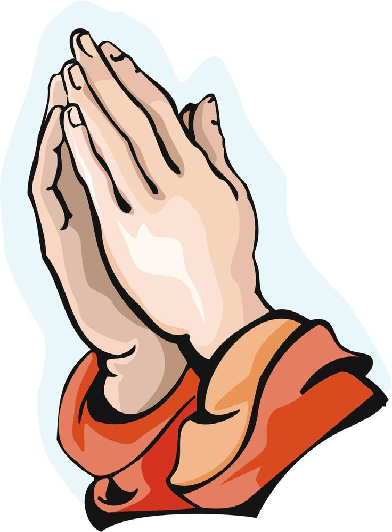 LET US PRAY,
Dear Loving Father in Heaven, we thank you for sending us your son Jesus- the true light and putting off the darkness of the world due to sin. Help us to understand that we are the Children of light. Give us grace to live witnessing Jesus and testifying to him by humbling ourselves. Train us to allow Jesus’ light to shine through us, by doing your will at all time. 
We pray for your children who are living for Jesus, letting His light shine amidst all challenges. 
We make this prayer through Jesus Christ our Lord, Amen.
VERSE FOR THE WEEK
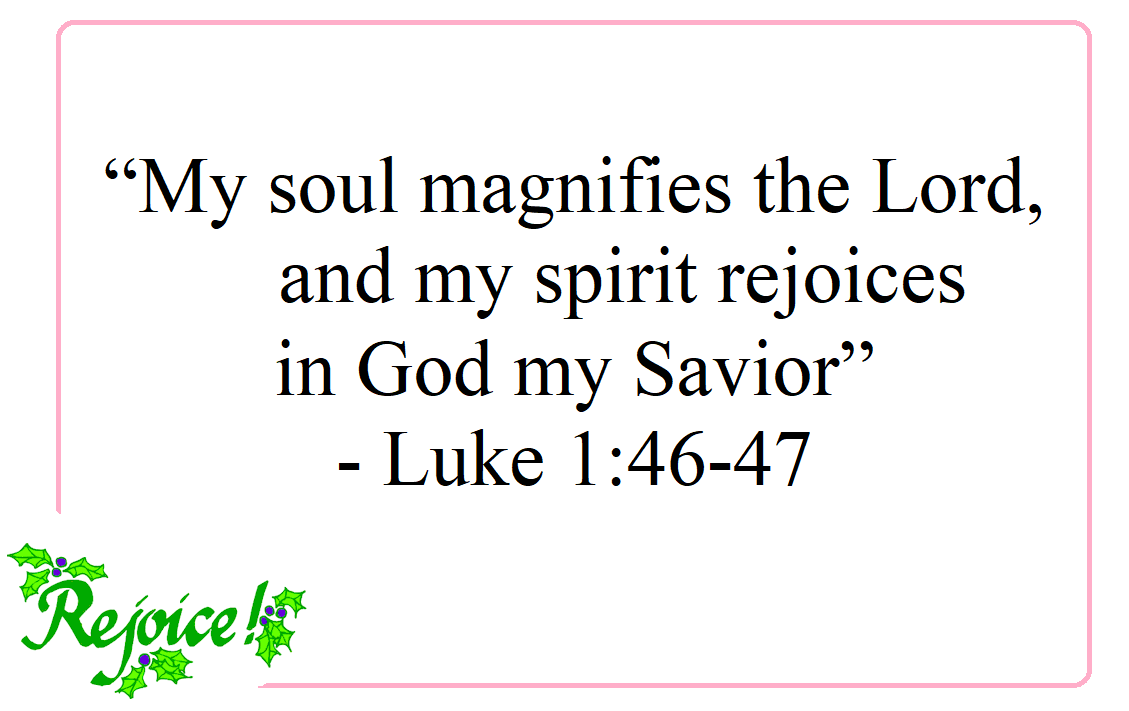 THANK YOU
GOD BLESS YOU
FOR MORE IDEAS PLEASE VISIT:
WEBSITE: 
 http://littleevangelist.com/childrens_liturgy.php
YOUTUBE CHANNEL: 
https://www.youtube.com/channel/UCndM2GK0dnpWg5ECUscdDcA
REMEMBER LITTLE EVANGELISTS 
IN YOUR SPECIAL PRAYERS.